Анализ работы ГМО руководителей ШМО начальных классов 2021-2022 уч. год
Проломова Ирина Николаевна Руководитель ГМО учителей начальных классов
Кадровый состав
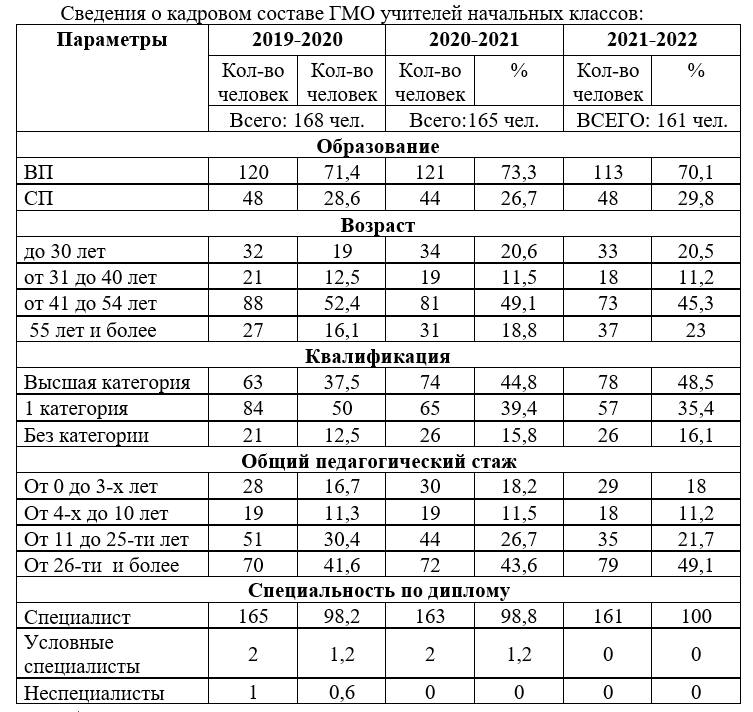 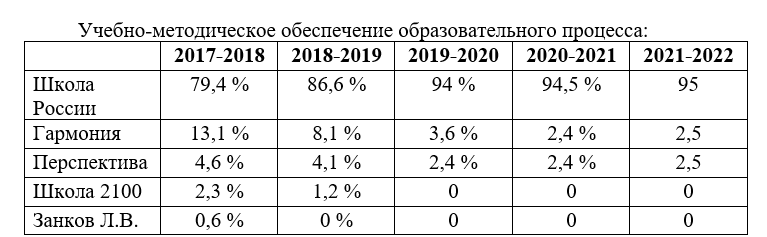 Задачи 2021-2022 уч. года
Продолжить изучение дистанционных образовательных платформ, онлайн сервисов как перспективных форм организации учебного процесса в начальной школе.
Организовать обмен опытом по использованию информационной образовательной среды онлайн платформ Я-класс, Яндекс-учебник, Учи.ру, Инфоурок, РЭШ, издательство «Просвещение» в образовательной практике для организации обучения в школе и в дистанционном режиме. 
Продолжить изучение эффективных практик инклюзивного образования, используемых  в рамках реализации ФГОС ОВЗ.
Создать электронный онлайн банк дистанционных образовательных ресурсов (видео уроков).
 Изучить особенности контрольно-оценочной деятельности учителя в процессе осуществления текущего контроля над усвоением учебных программ и проведения промежуточной аттестации обучающихся с ОВЗ.
Обмен опытом
ЗАДАЧИ
«Обмен опытом использования информационной образовательной среды, онлайн-платформ, интернет-сервисов в образовательной практике».
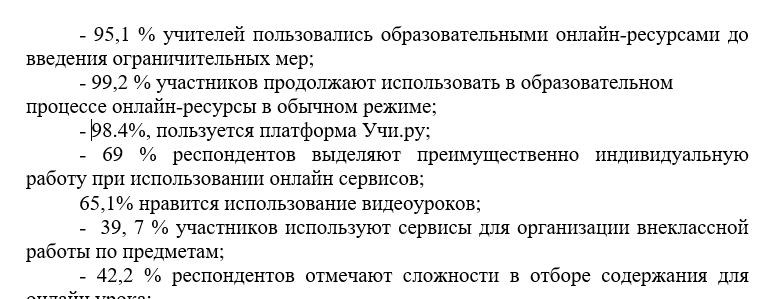 «Формирование функциональной грамотности младших школьников»,
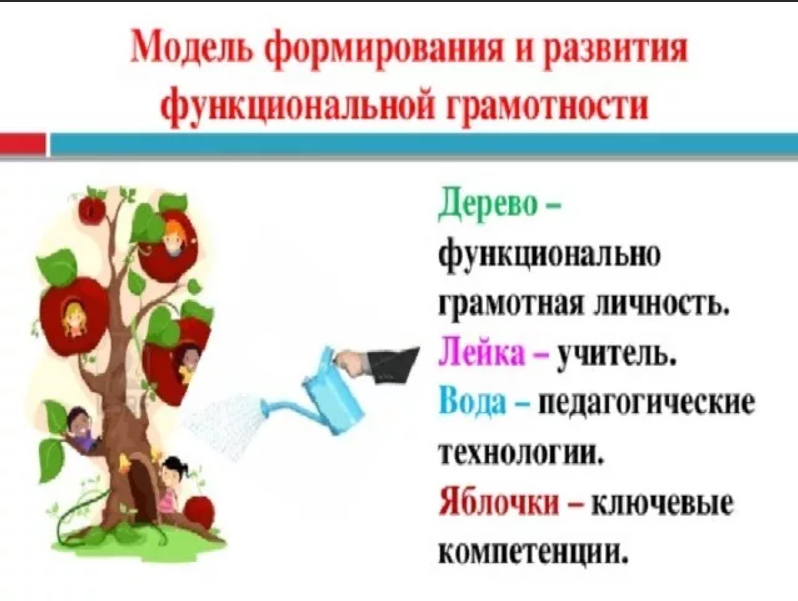 «Особенности контрольно-оценочной деятельности учителя в процессе осуществления текущего контроля над усвоением учебных программ и проведения промежуточной аттестации обучающихся с ОВЗ»
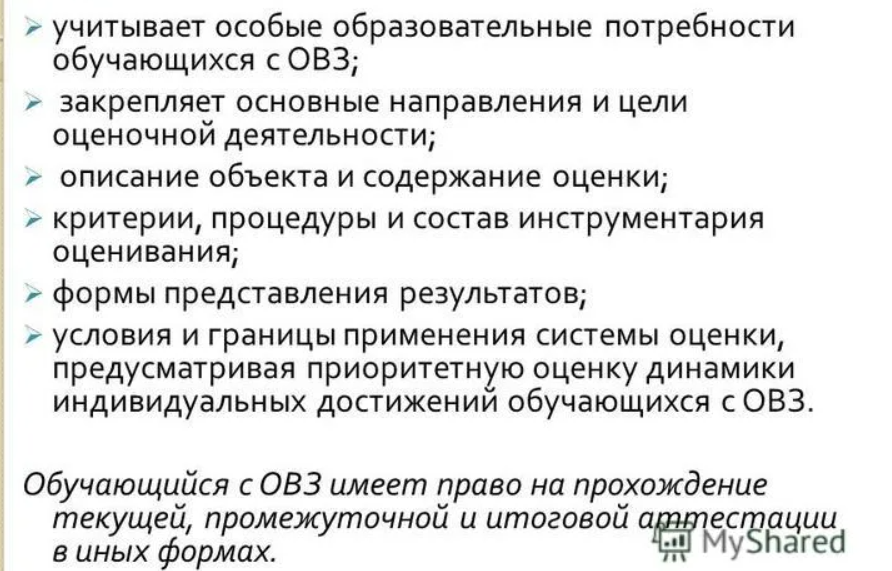 «Конструктор рабочих программ» на портале «Единое содержание общего образования»
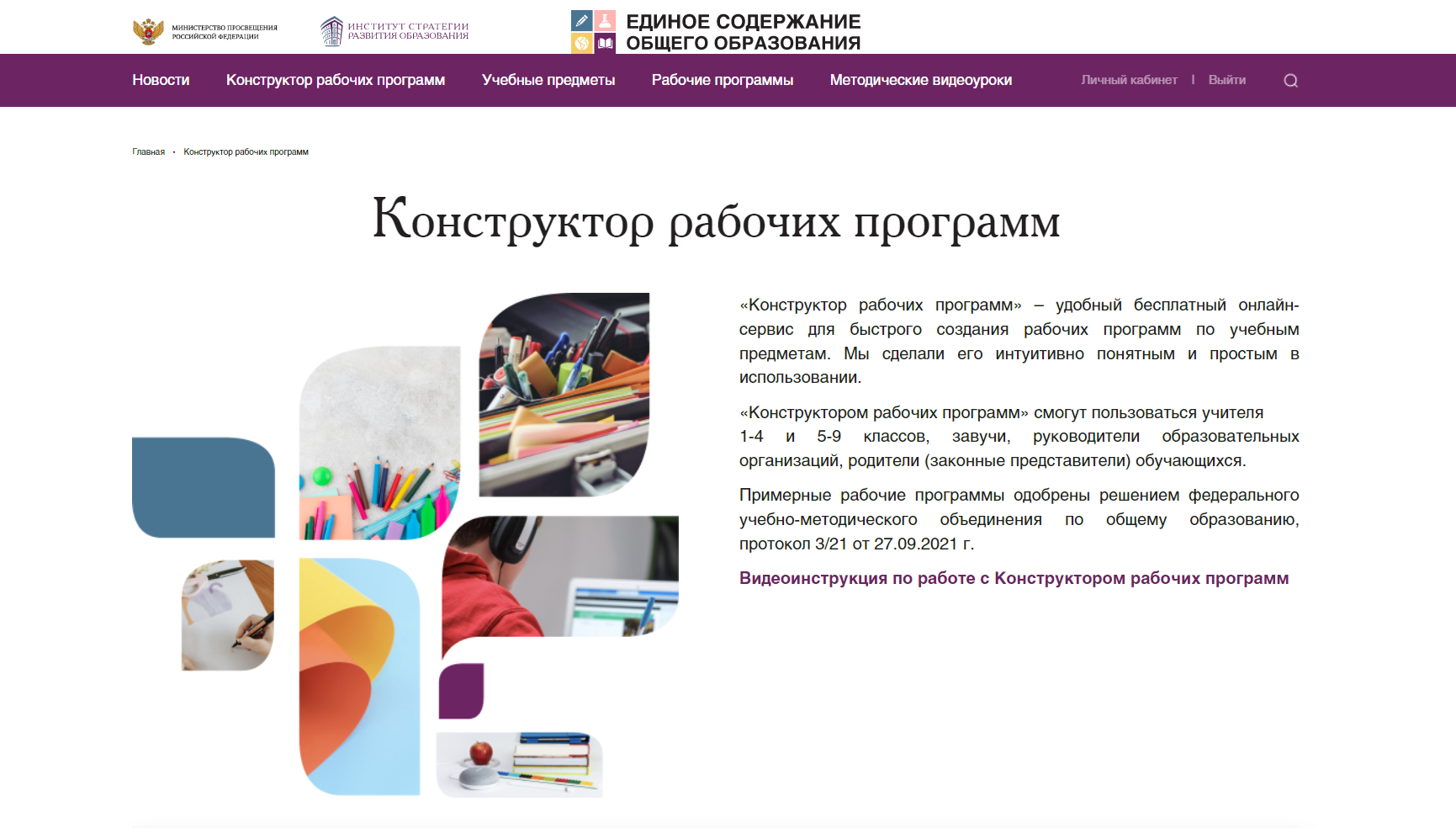 Обобщение педагогического опыта
Контрольные срезы
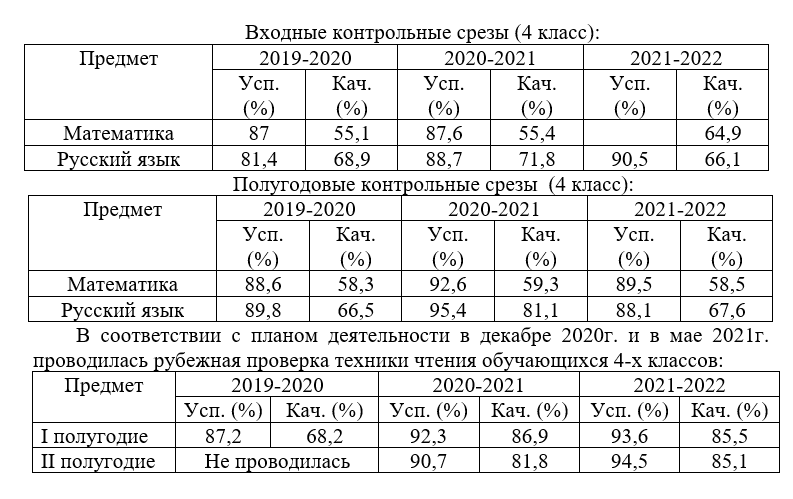 Задачи на 2022-2023 учебный год
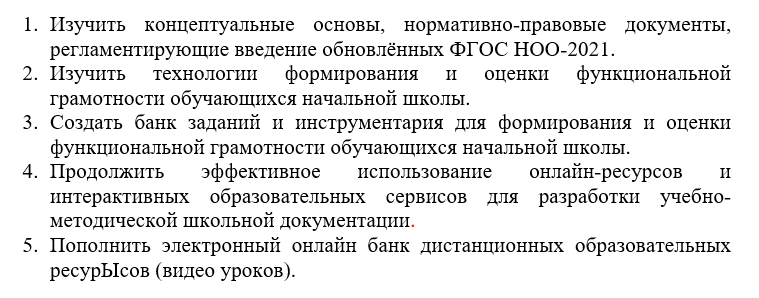 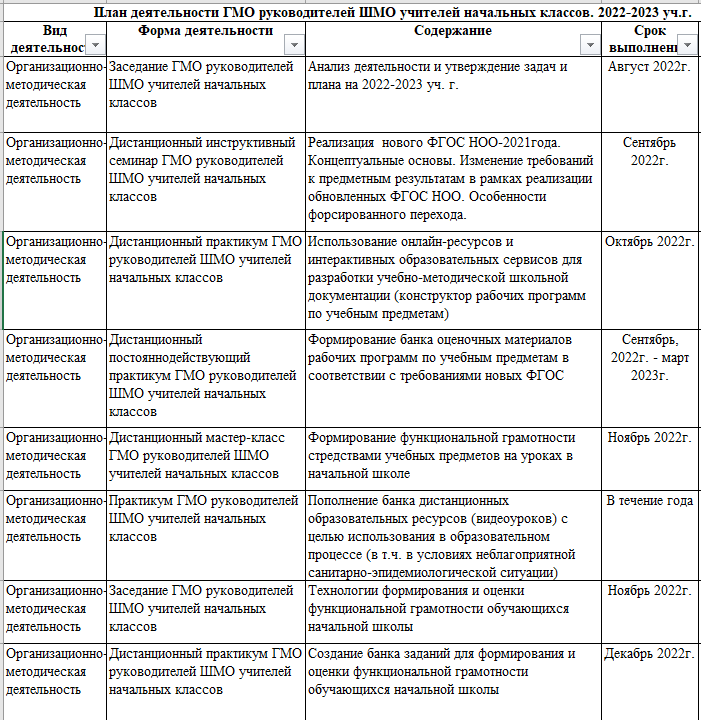 План работы 
на 2022-2023 учебный год
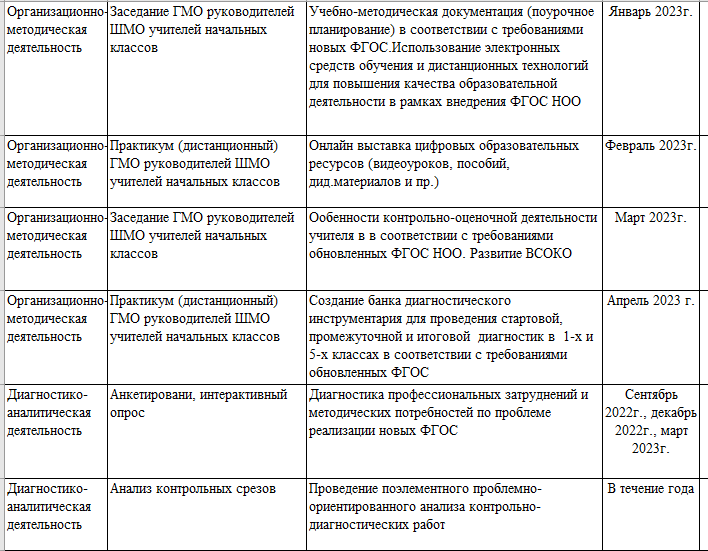 Спасибо за внимание!
Удачи в новом учебном году!